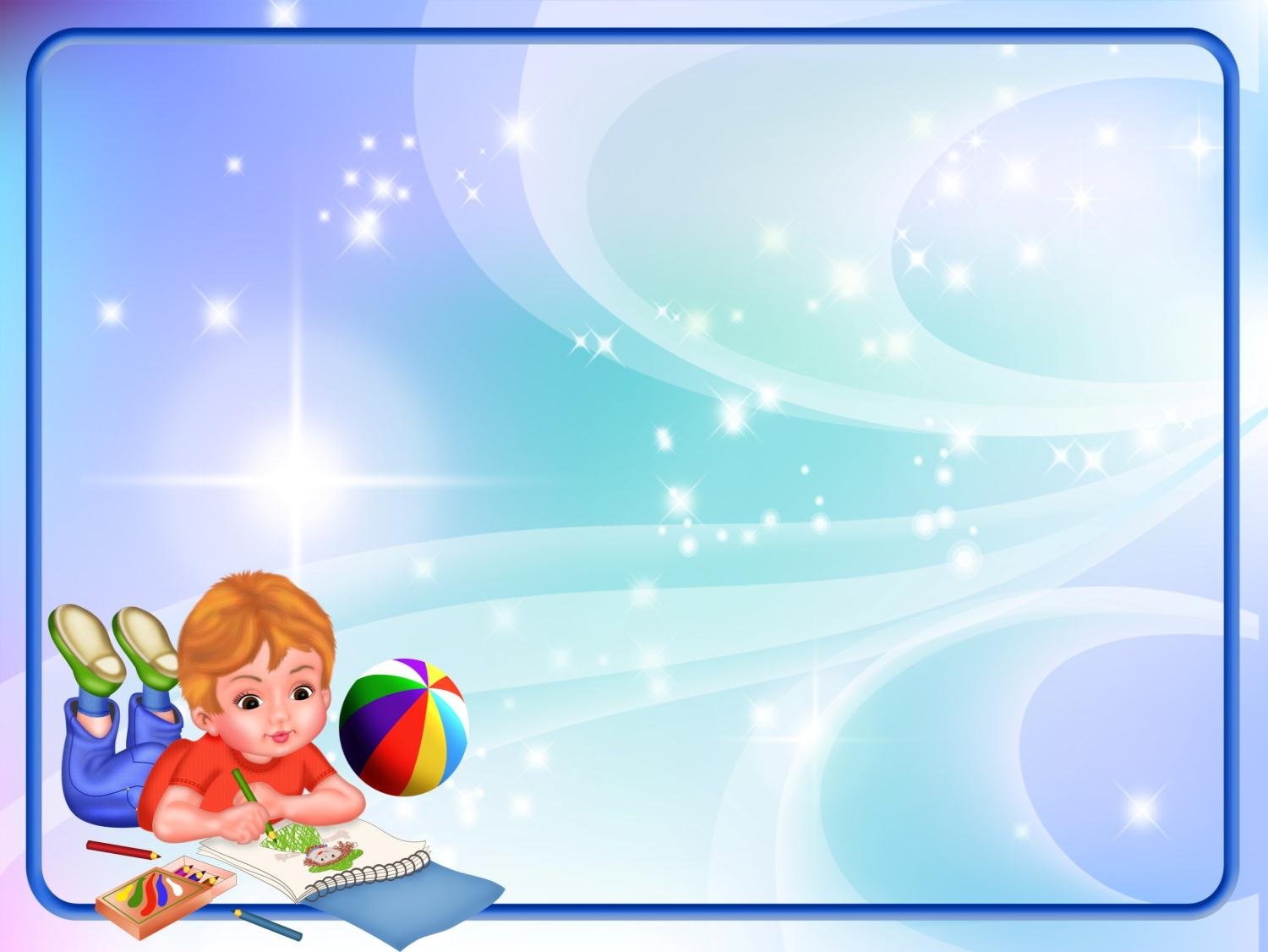 «У творчески работающего педагога – творчески развитые дети»
Деловая игра для педагогов с элементами тренинга

Сорокина Татьяна Александровна, воспитатель   МАДОУ д/с № 18
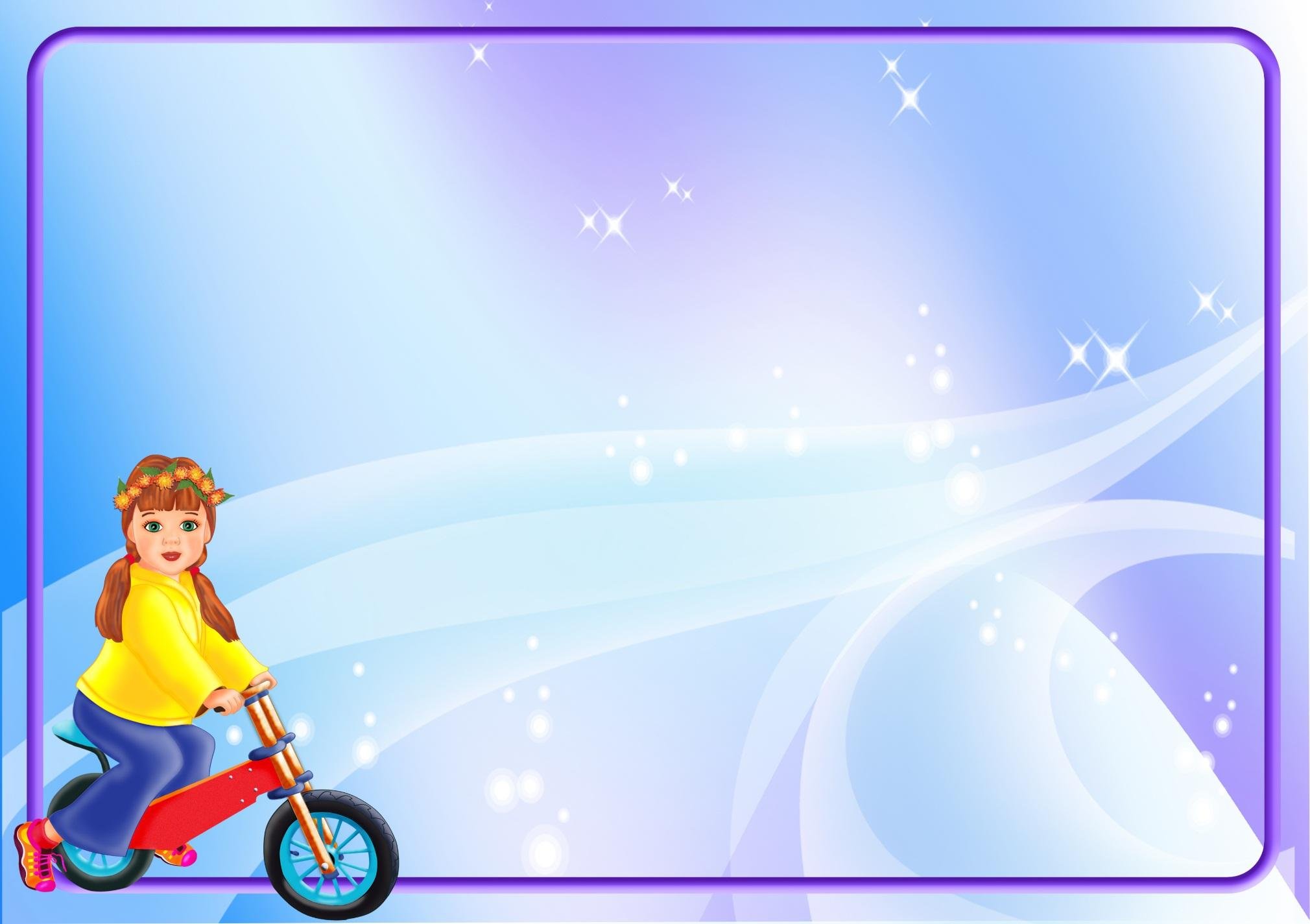 Только творческий педагог способен зажечь в детях жажду познания, поэтому каждому педагогу необходимо развивать креативность, являющуюся главным показателем его профессиональной компетентности.                                                                                        В.О. Сухомлинский    «Креативность» в переводе с английского обозначает - творить, создавать.  Креативность подразумевает под собой систему творческих способностей.
Креативность является ведущим компонентом педагогической деятельности и является решающим фактором  продвижения педагога к вершинам педагогического мастерства. Творческим продуктом креативного педагога могут быть новые образовательные технологии, формы, методы обучения и воспитания.
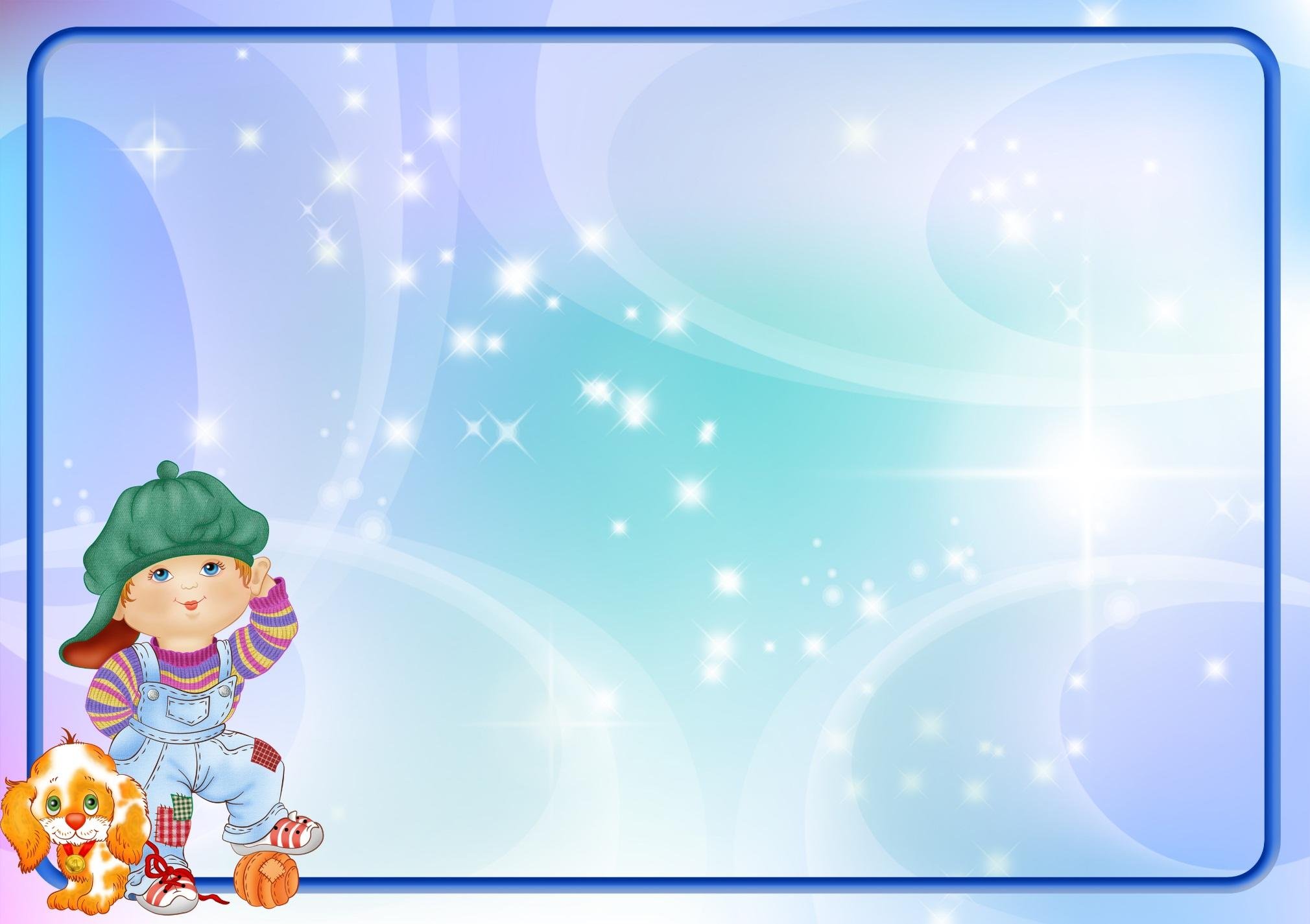 Деловая игра с элементами тренинга
Задание 1 - зафиксировать на листе на ваш взгляд те качества личности, которые характеризуют ее творчество/креативность.
Задание 2- упражнение «Визитная карточка».
Задание 3 – перевертыши.
Задание 4 – свойства.
Задание 5 – творческое.
Задание 6– «объявление».
Задание 7– музыкальное
 Упражнение «Дружественная ладошка»
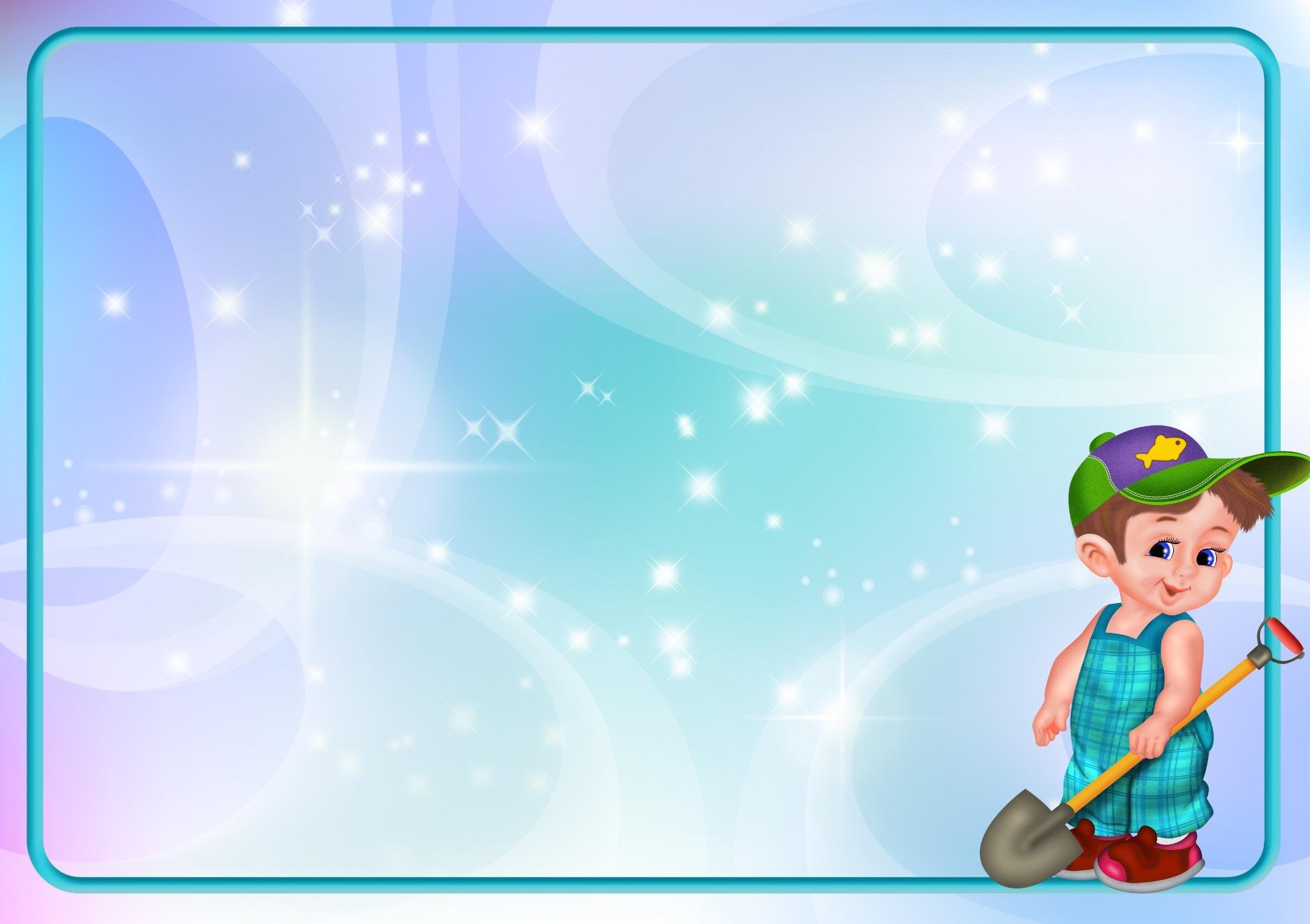 Задание 1.  Каждой команде зафиксировать на листе на ваш взгляд те качества личности, которые характеризуют ее творчество/креативность
Осознанность Оригинальность Независимость Склонность к рискуЭнергичность Артистичность Заинтересованность Толерантность по отношению к неопределенности
Чувство юмора 
Тяга к сложности 
Непредубежденность 
Потребность в одиночестве 
Интуитивность
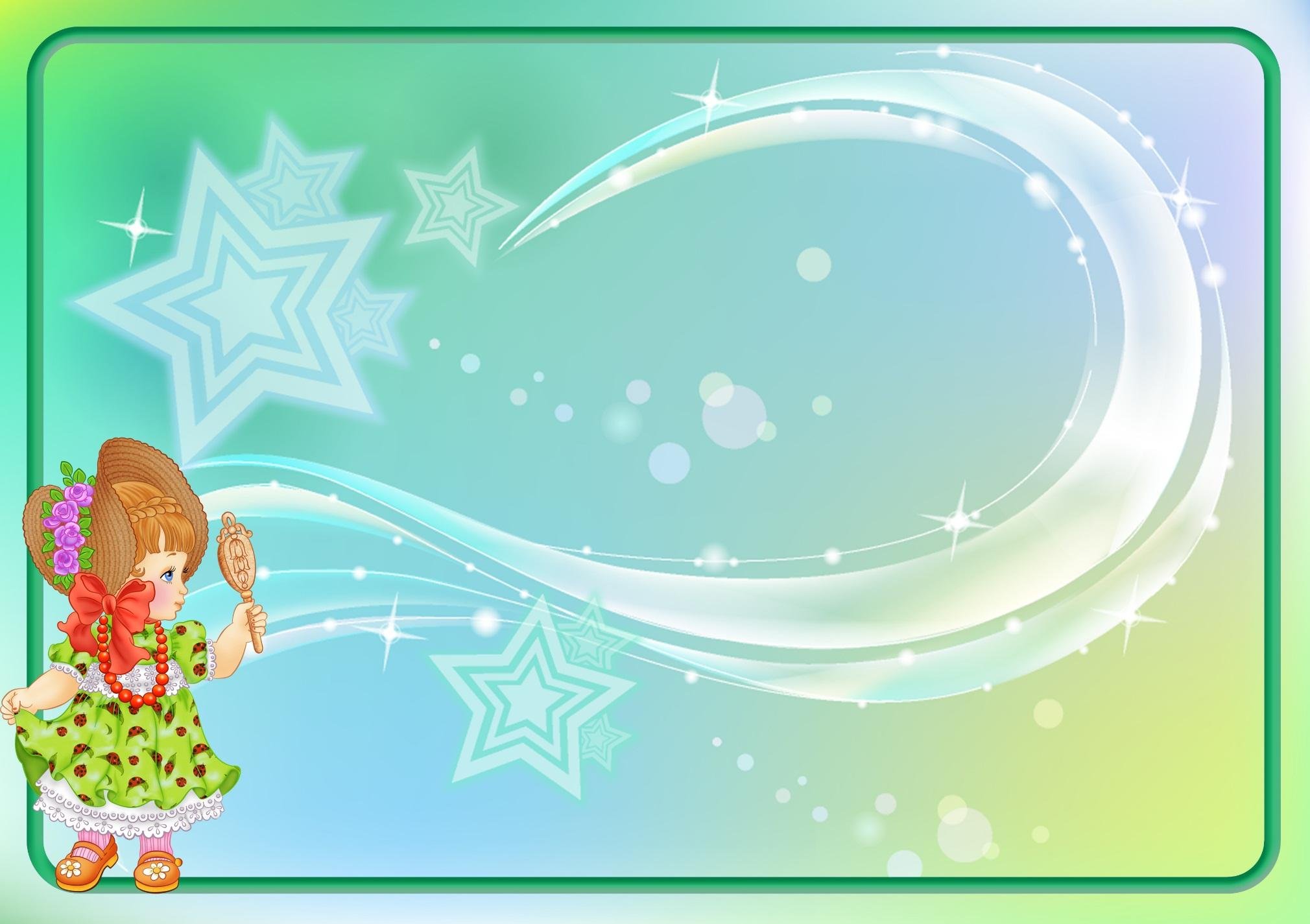 Задание  2.  Упражнение «Визитная карточка»
Для того, чтобы вас знали и ценили ваши профессиональные качества, вы должны уметь себя каким то образом презентовать.
- В течение 5 минут каждая команда должна составить краткое объявление о своих услугах, которое отражало бы профессиональную уникальность и включало нечто такое, чего не может предложить другой специалист. Затем это объявление зачитывается перед всеми. Мы можем задавать любые вопросы по содержанию объявления, для того чтобы удостовериться, действительно ли стоит воспользоваться данной услугой.
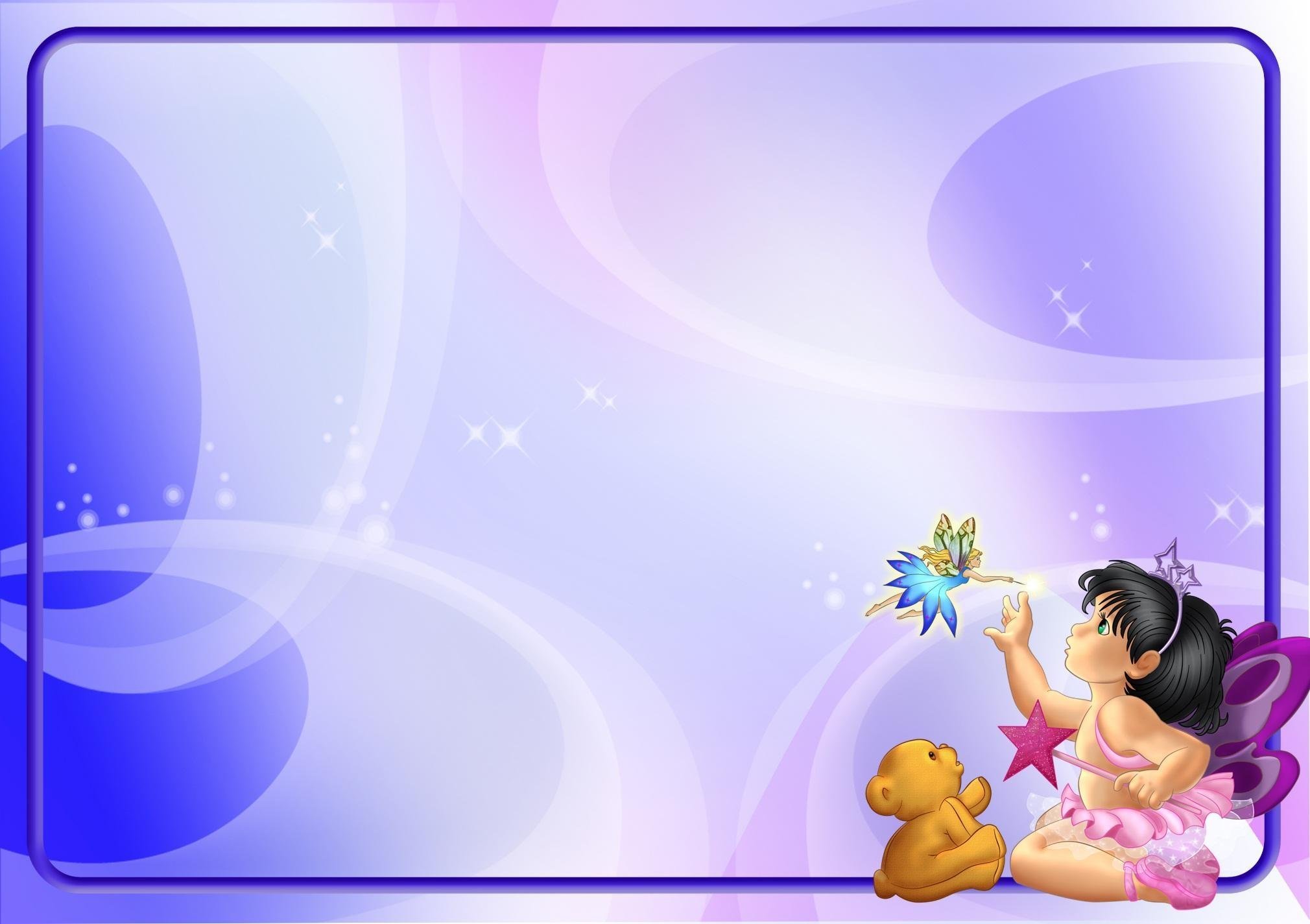 Задание 3.  «Перевертыши». Вам нужно отгадать по «перевертышу» название известных пословиц и ТВ-передач.
Задание команде 1.
Бодрого дня, старички!– «………………………………..».
Счастье перемещается компанией – «…………………………».
Радиоглазки  – «………………….».
От смелости затылок мал – «…………………………».
Вечерняя планета – «……………………………».

Задание команде 2.
Час позора – «…………………………».
Безделье любителя запугивает – «………………………».
Злобная ночь – «………………………………………………».
 Безделью часы – унынию год – «………………».
Лес кошмаров – «……………………..».
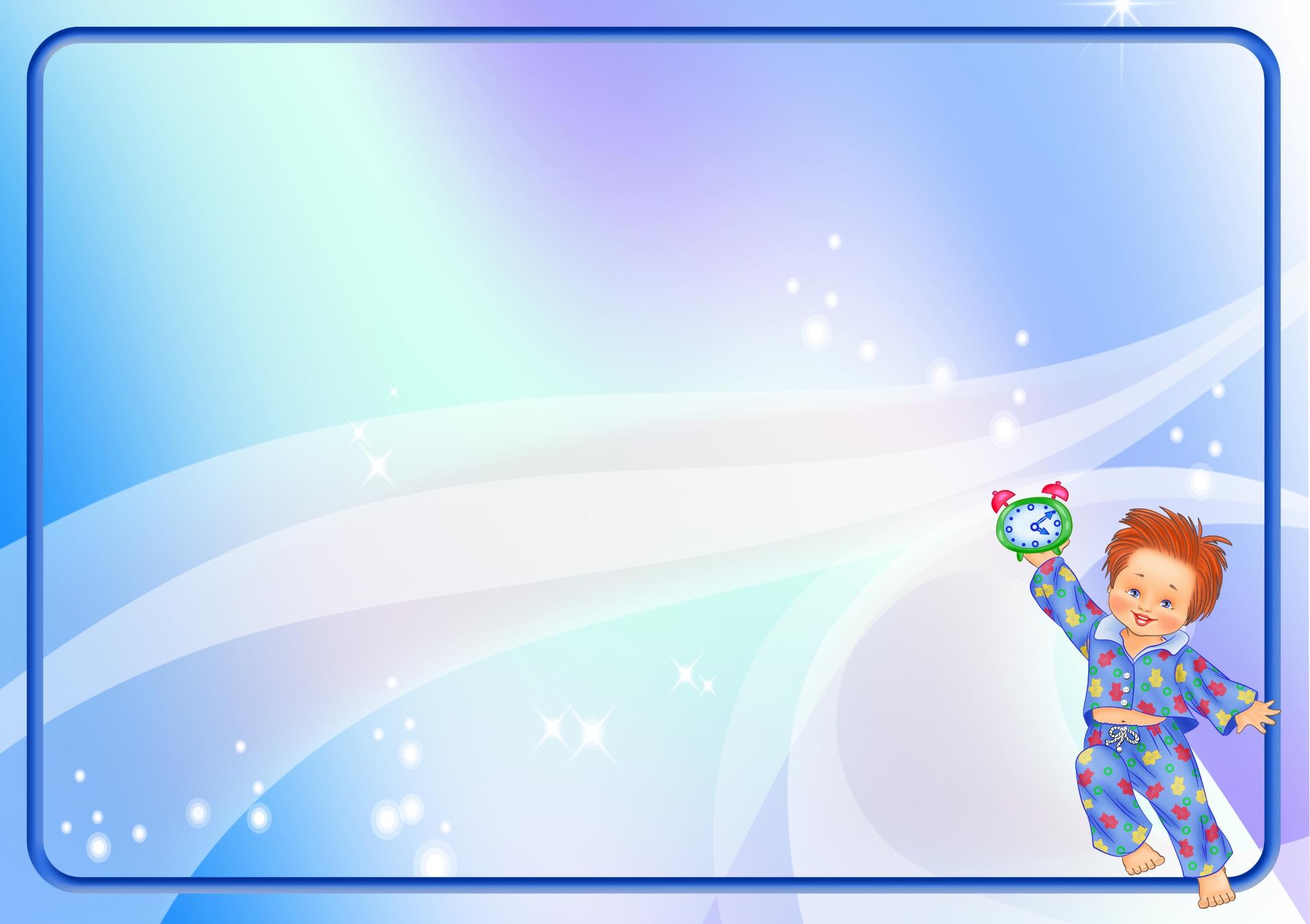 Задание 4
«Свойства – антисвойства ». Назвать как можно больше пар слов, имеющих противоположные свойства, например: лёгкий - тяжёлый. Команды называют пары слов по очереди, побеждает команда, назвавшая пару слов последней.
Задание 5 
В этом задании вам предлагается система. Необходимо, подобрать как можно больше слов, входящих в эту систему. 1 команде система ЛЕС, 2 команде РЕКА. (Солнце – луч, тепло, жара, загар, ожог, звезда и т.д. ).
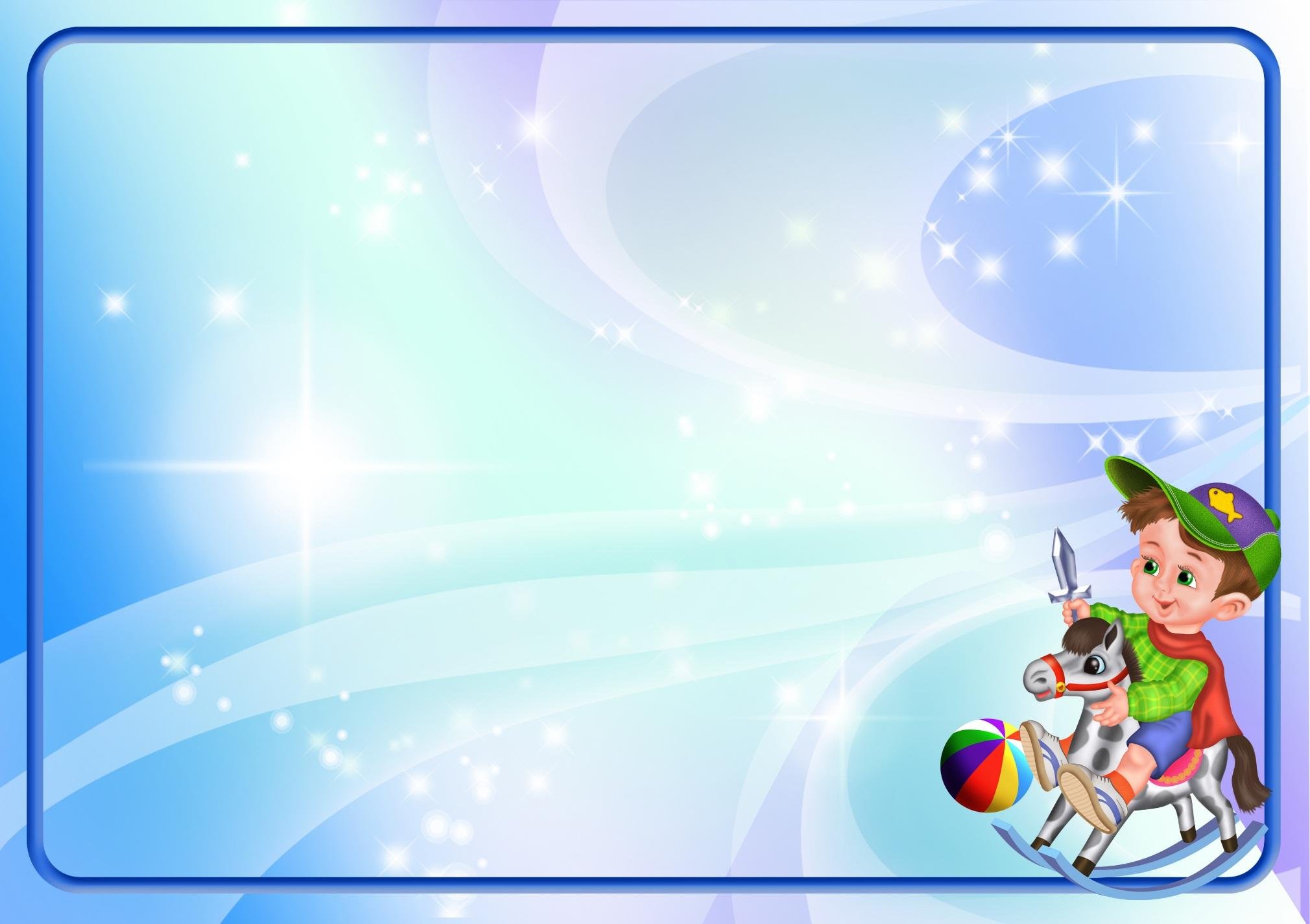 Задание 6. Составьте рекламное объявление для газеты так, чтобы все слова начинались на одну букву. Например: продается певчий пушистый петух Петька, пятилетний, получерный. Предпочитает питаться пшеном, печеньем, пить после перекуса. Пожалуйста, приходите посмотреть.
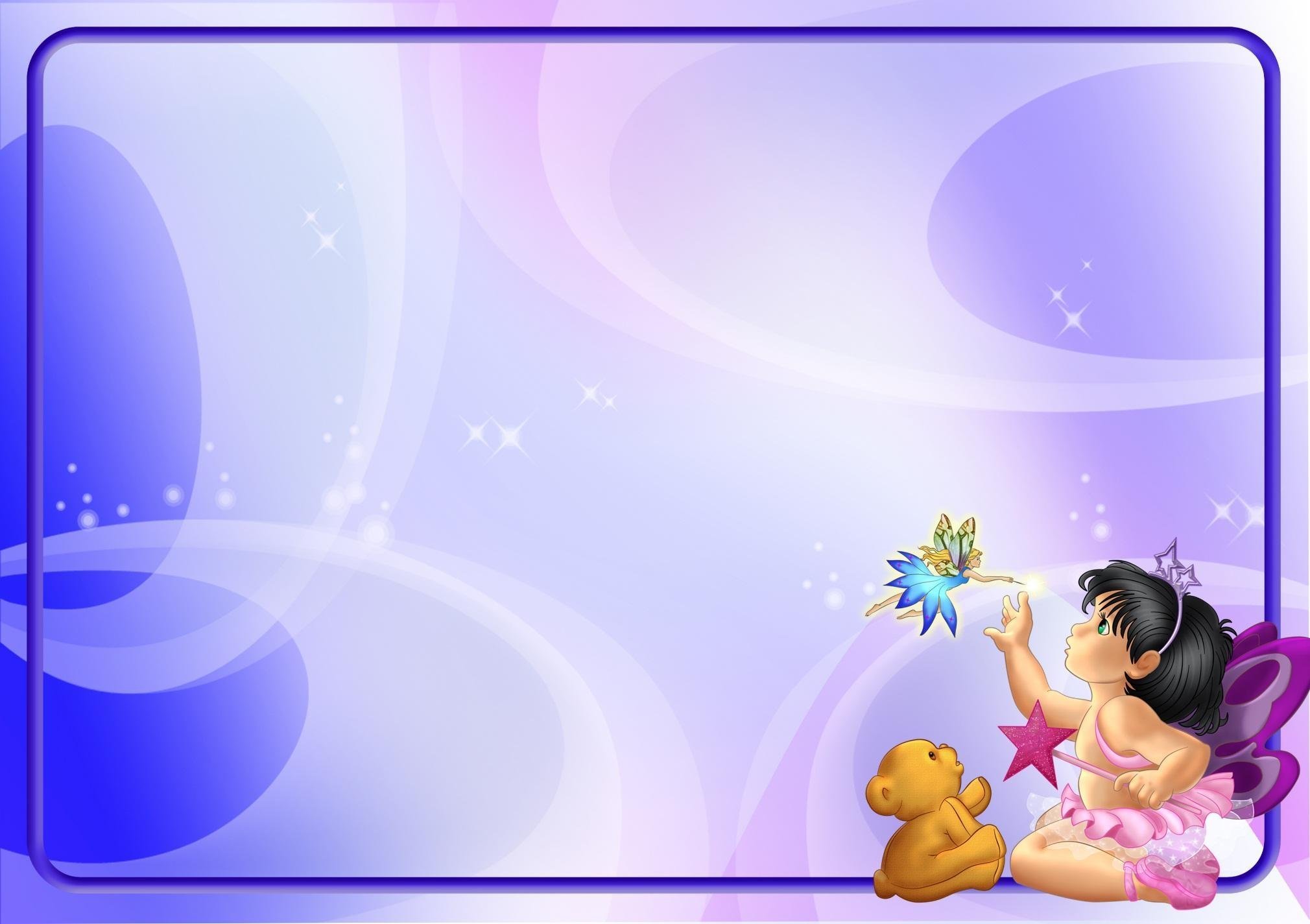 Задание  7.
- Я предлагаю вам превратиться в музыкантов. У двух человек из команды в руках по музыкальному инструменту, остальные напевают мелодию (без слов). Задача противоположной команды отгадать ее и задать другой.

Завершающая игра направлена на то, чтобы осмыслить полученный в ходе нашей встречи опыт, подвести итоги. Упражнение «Дружественная ладошка». 
Перед вами лежат контуры ладошек, напишите  на ней свое имя. 
Затем передайте листок с контуром ладошки вашим коллегам 
по группе, и пусть каждый оставит свои пожелания или 
комплимент на одном из пальцев ладошки. Послание должно 
иметь креативное содержание, личностную обращенность, любым 
образом упоминать сильные стороны конкретного человека.
И я с удовольствием присоединюсь к вам.
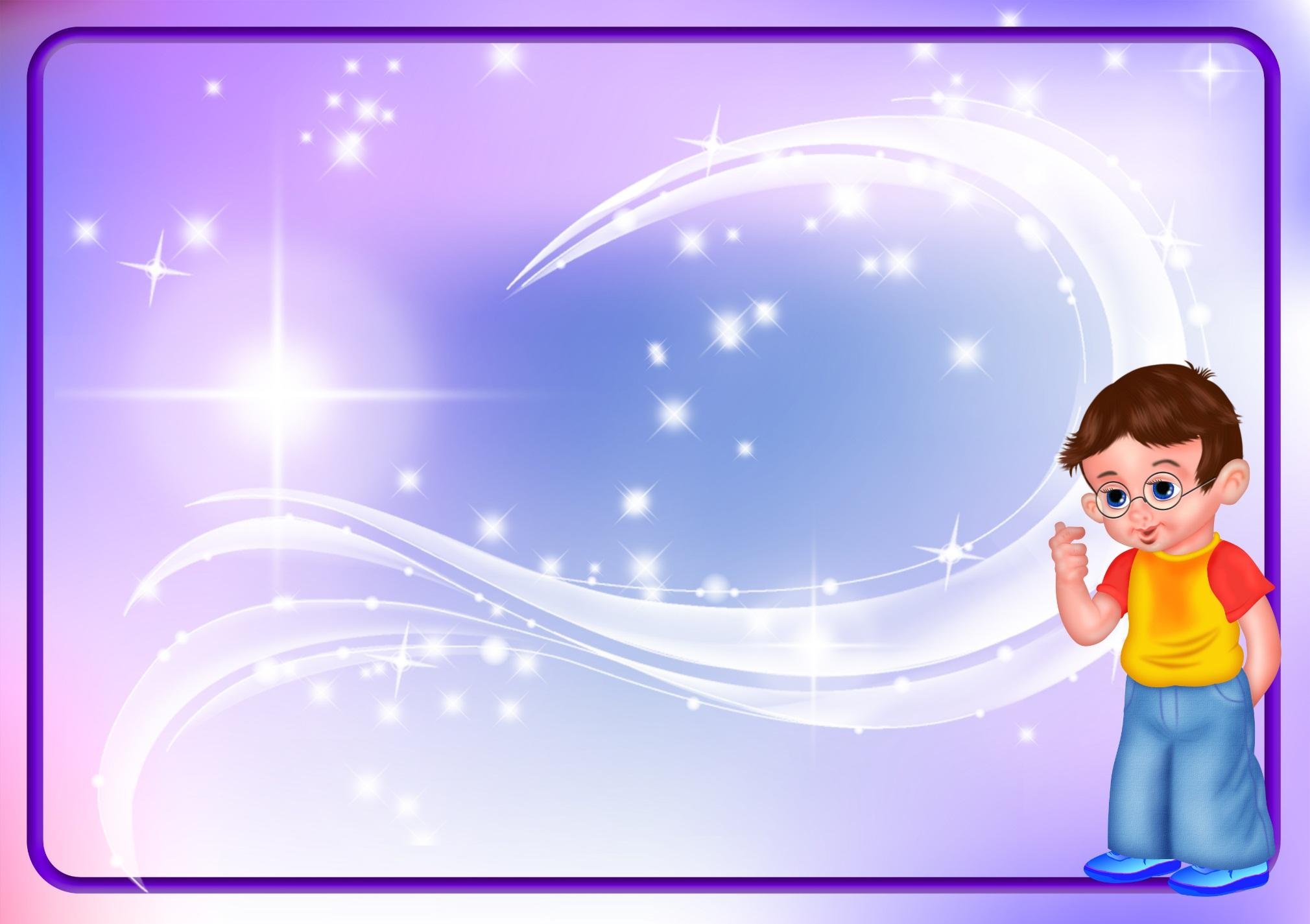 Желаю вам найти множество нестандартных ответов на единственно возможный ответ. 
И научить этому своих воспитанников.
Спасибо за внимание!